Особенности 
организации  и проведения Государственной итоговой аттестации в 2016 году
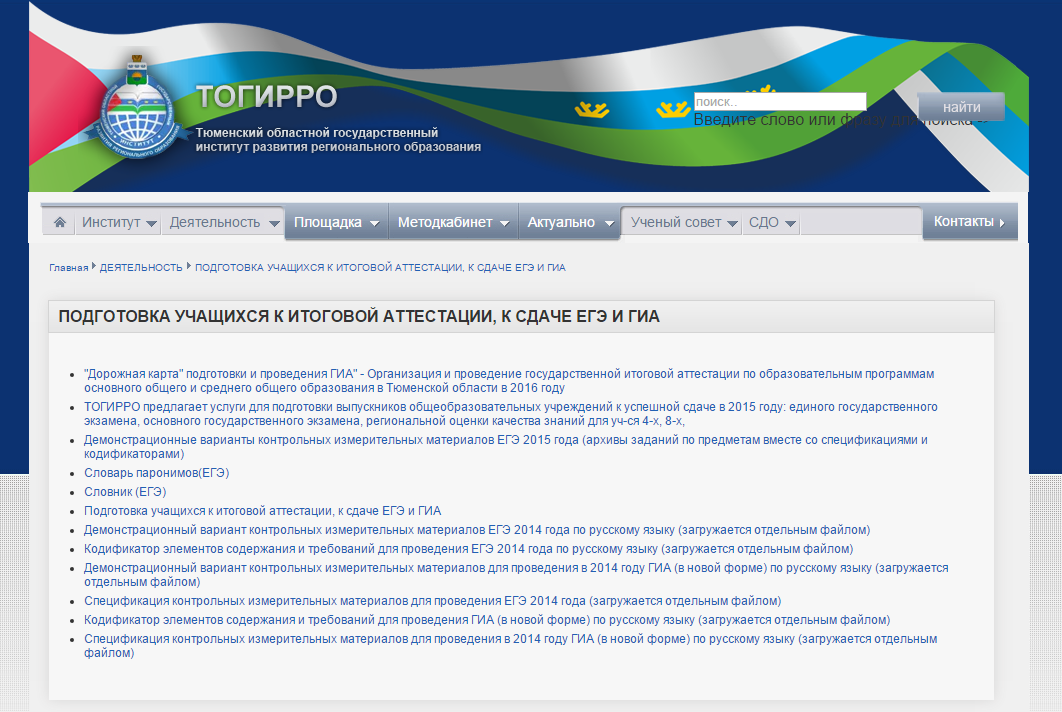 «Дорожная карта» 
проведения ГИА 2016
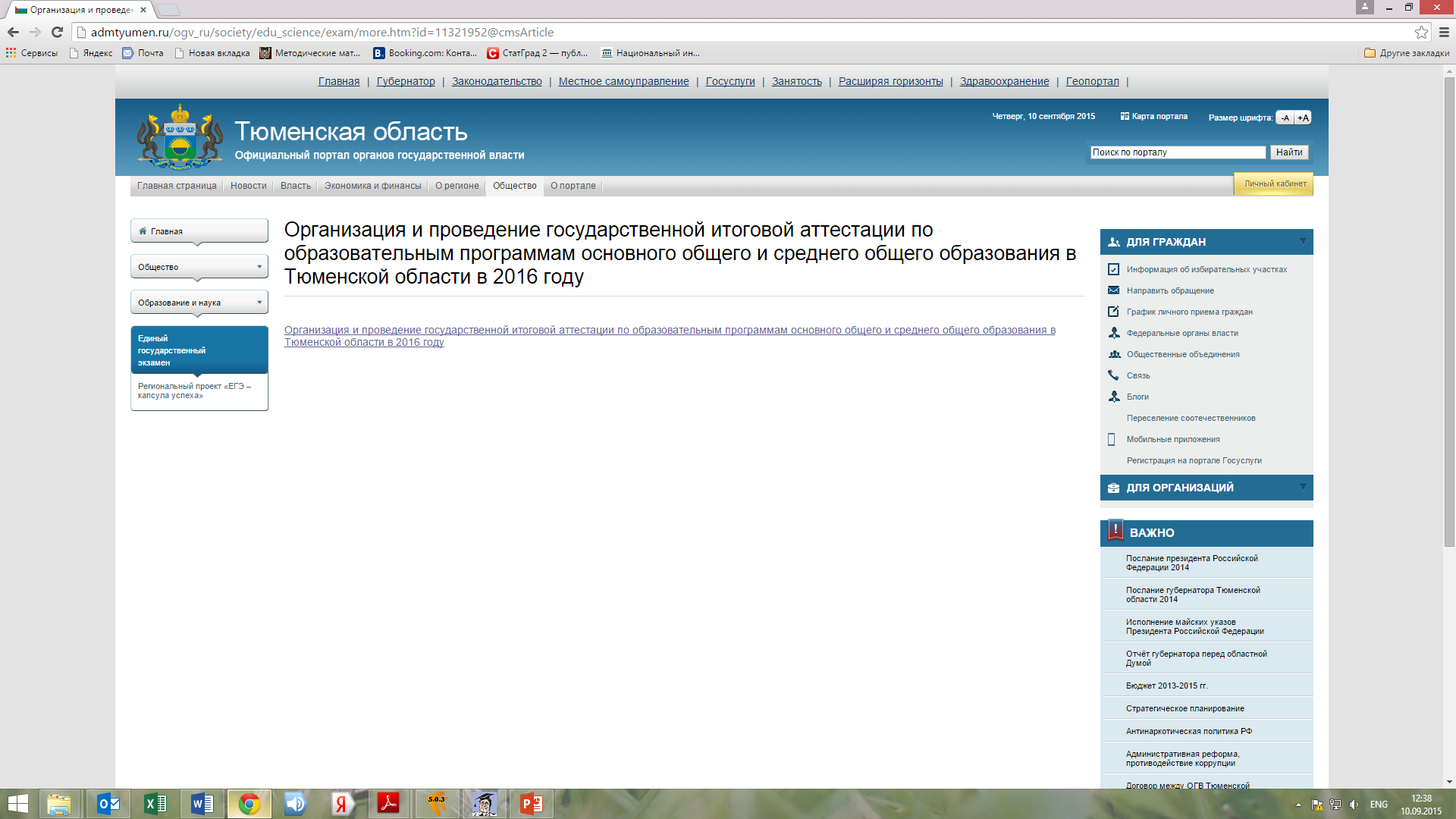 1
Региональная оценка качества образования
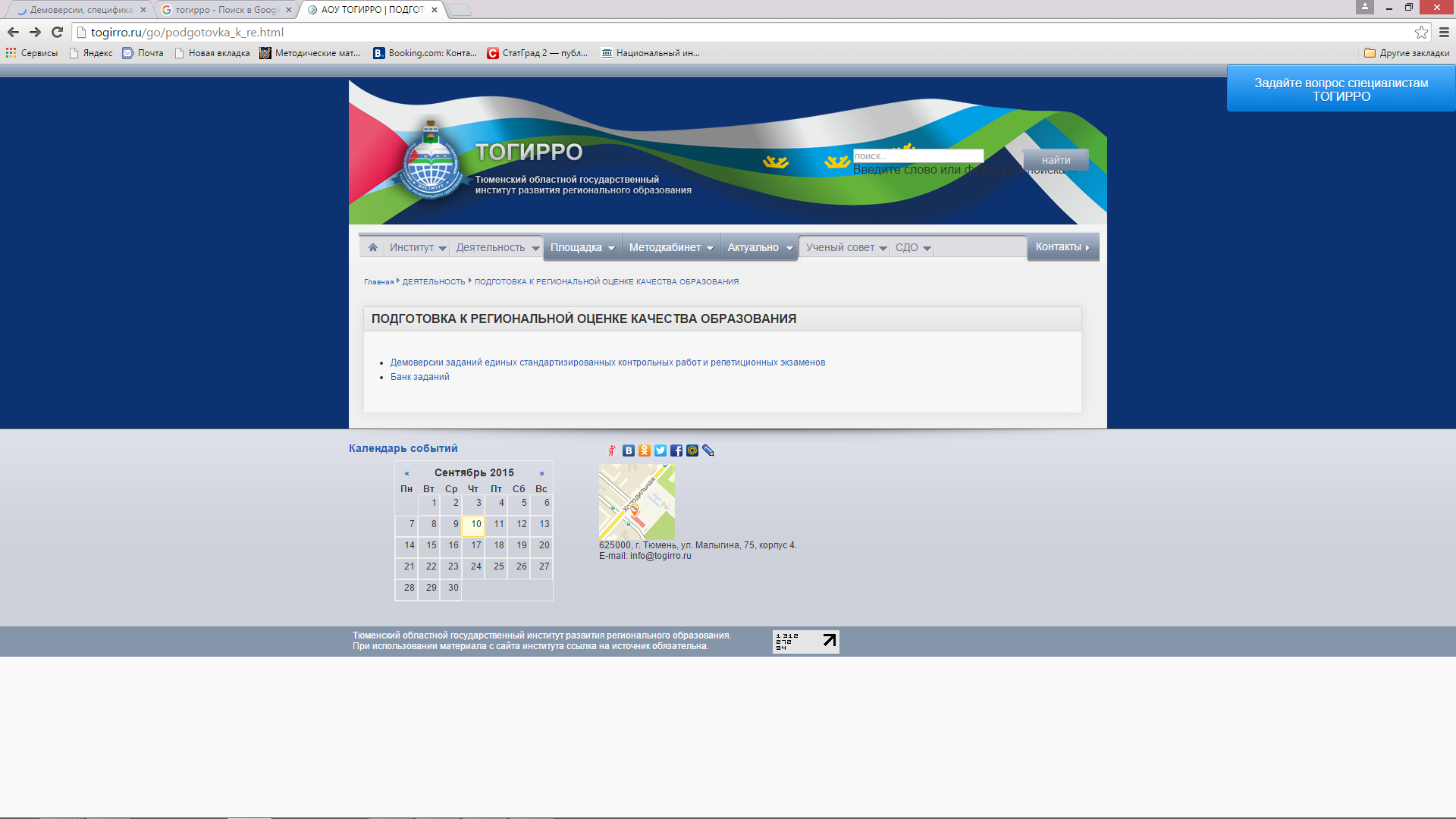 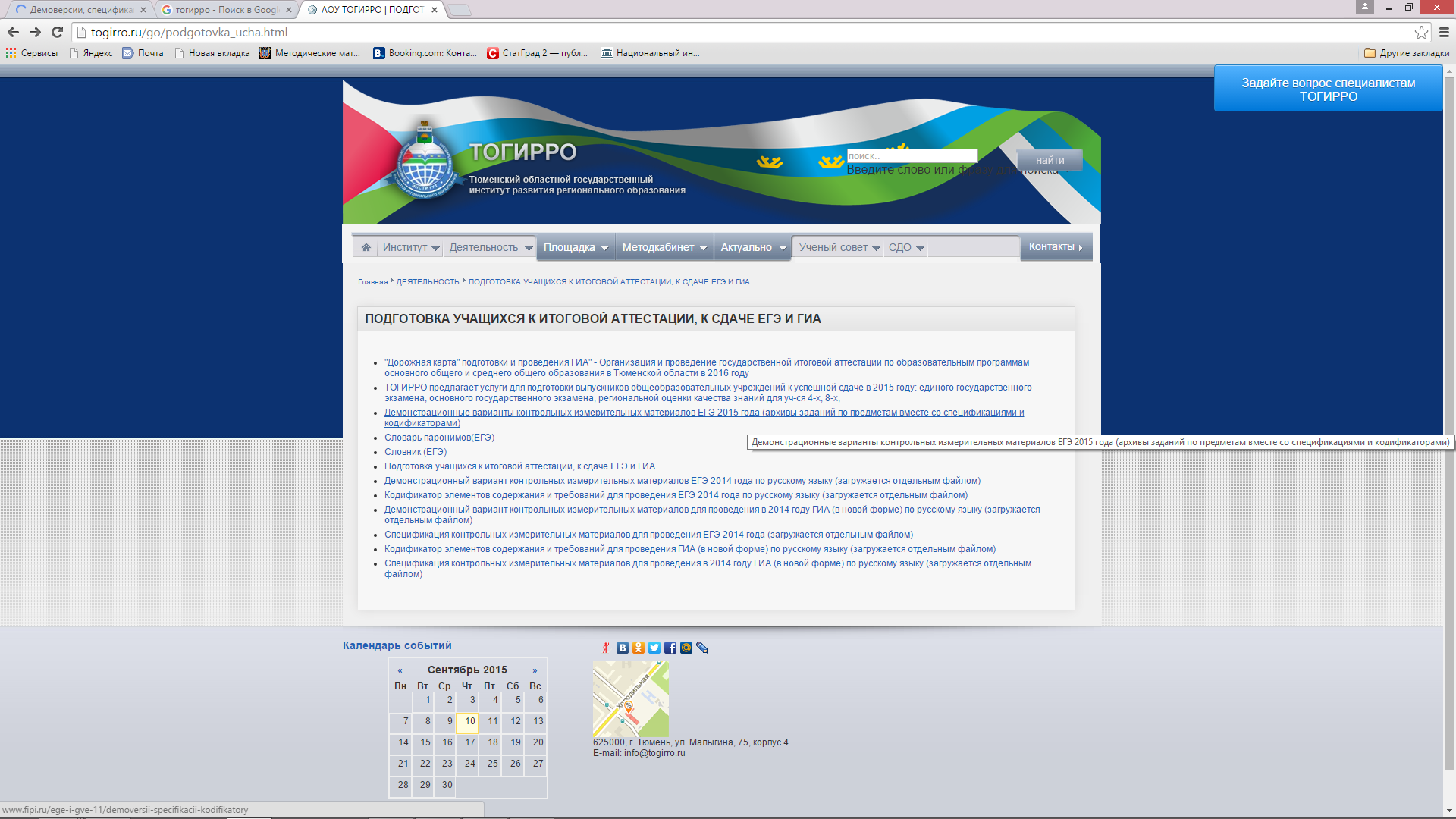 2
Особенности 
организации  и проведения Государственной итоговой аттестации в 2016 году
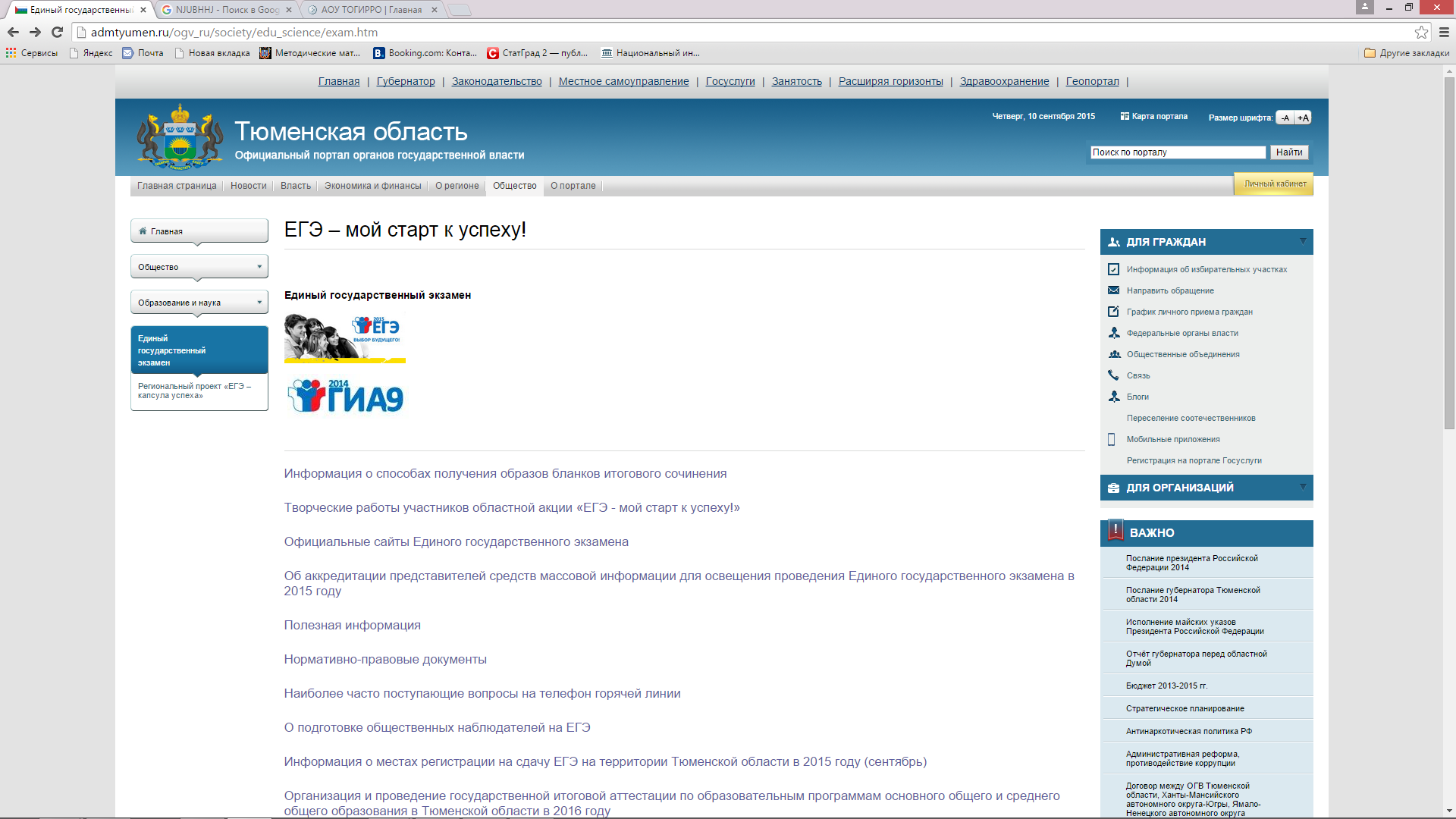 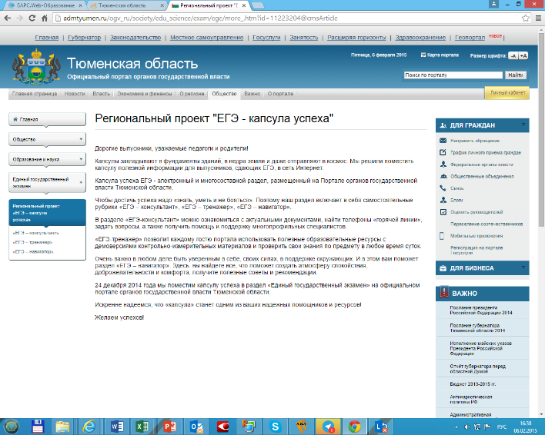 3
Особенности 
организации Государственной итоговой аттестации в 2016 году
ГИА-11
Отменены февральские сроки проведения экзаменов.
Срок подачи заявлений на участие в ГИА определён до 1 февраля для всех категорий участников.
Для лиц с ОВЗ и инвалидов, детей-инвалидов:
- время устной части ЕГЭ по иностранным языкам увеличивается на 30 мин.;
- ГВЭ для всех категорий ОВЗ может проводиться в устной форме по желанию.
Предоставляется возможность сдачи ГИА для обучающихся СПО при наличии справки о завершении обучения по программам среднего общего образования (до получения диплома об окончании учреждения СПО).
Отмена части А (с выбором ответов) по предметам: история, обществознание, информатика и ИКТ, география (ранее часть А была отменена в КИМах по литературе, математике, русскому языку).
Увеличение доли аудиторий с видеонаблюдением в режиме онлайн до 100%.
Пилотная апробация печати КИМ и сканирования бланков ответов в аудиториях ППЭ.
Увеличение численности общественных наблюдателей.
4
Особенности 
организации Государственной итоговой аттестации в 2016 году
ГИА-11
Минимальное количество баллов ЕГЭ, 
необходимое для поступления 
на обучение по программам бакалавриата 
и программам специалитета
Направления 
тем итогового сочинения (изложения) 
в 2015-2016 учебном году
(оценка зачет-незачет)

- Время;
- Дом;
- Любовь;
- Путь;
- Год литературы в России.

Срок действия результатов сочинения - 4 года.
5
Особенности 
организации Государственной итоговой аттестации в 2016 году
ГИА-9

При проведении экзаменов по учебному предмету в состав организаторов и ассистентов не входят специалисты по этому учебному предмету (ранее запрет распространялся только на формат ОГЭ). 
ГВЭ для всех категорий детей с ОВЗ может проводиться в устной форме по желанию.
 Выпускники, изучавшие татарский язык, могут выбрать экзамен по родному языку и/или родной литературе для прохождения экзаменов, но данный предмет не входит в число четырёх предметов, которые необходимо сдать в рамках Государственной итоговой аттестации в 9 классе. 
Места для личных вещей участников ГИА организуются до входа в ППЭ (как в ГИА-11).
6
Особенности 
в организации Государственной итоговой аттестации в 2016 и 2017 годах
ГИА-9
7
График участия Тюменской области 
в независимой оценке качества образования 
в 2015-2016 учебном году
Национальные исследования качества образования
Всероссийские проверочные работы
8
Региональная оценка качества образования
9
Региональная оценка качества образования
10